The Role of BRCA and Defective DNA Damage Repair
د. محمد محمد
Muhammad Muhammad, MD
Case Presentation
63-yr-old female with pancreatic cancer
Strong family history of cancer, including a brother with breast cancer
Treated on a vaccine trial preoperatively
Found to have metastatic disease intra-operatively at surgery
Case Presentation
63-yr-old female with pancreatic cancer
Strong family history of cancer, including a brother with breast cancer 
Treated on a vaccine trial preoperatively
Found to have metastatic disease intra-operatively at surgery
Germline deleterious BRCA2 6714 deletion
HR-Deficient Cells Are More Susceptible to PARP Inhibition
PARP inhibition prevents repair of SS DNA breaks  DS DNA breaks
BRCA1/2 critical for DNA repair of DS DNA breaks via homologous recombination
Cells defective in BRCA1/2 are more sensitive to PARP inhibition
Cancer cells unable to repair double-stranded breaks die through apoptosis
Normal cells treated with a PARPi
BRCA mutated cells treated with PARPi
Normal cells; no PARPi
Base Excision Repair
Inhibited by PARPi
Base Excision Repair
Inhibited by PARPi
Single strand break
PARP1
PARP1
Base Excision Repair
Replication fork collapse
 double-strand break
PARP1
Replication fork collapse
 double-strand break
Homologous
Recombination deficient
Homologous
Recombination intact
BRCA mutation
Homologous
Recombination intact
BRCA
BRCA
Break repaired
Break repaired by HR
Unrepaired DS break
Rowe. Breast Cancer Res. 2010;12:203.
Prevalence of Homologous Recombination DNA Damage Repair Mutations in Cancer
ARID1A
ATM
ATRX
BAP1
BLM
BRCA1
BRCA2
BRIP1
CHECK2
FANCC
MRE11A
NBN
PALB2
RAD50
WRN
40
Overall Prevalence
Mutation Specific
35
35
Pathogenic HR pathway mutations seen in 17.4% of the 52,426 solid tumors evaluated
30
30
25
25
20
20
15
15
Frequency (%)
10
10
5
5
0
0
CRC
GIST
CRC
Cervix
Breast
NSCLC
GIST
Kidney
Glioma
Thyroid
Bladder
Ovarian
Cervix
Breast
NSCLC
Prostate
Kidney
Sarcoma
Pancreas
Glioma
Thyroid
Bladder
Ovarian
Prostate
Sarcoma
Pancreas
Melanoma
Endometrial
Melanoma
Liver HCC
Endometrial
Head and Neck
Liver HCC
Head and Neck
Unknown Primary
Biliary Tract Cancer
Gastric/Esophageal
Unknown Primary
Biliary Tract Cancer
Gastric/Esophageal
Neuroendocrine/SCLC
Neuroendocrine/SCLC
Heeke. JCO Precis Oncol. 2018;2018.
Clinical Experience: PARP Inhibitors in Ovarian Cancer
Multiple clinical trials of PARP inhibitors vs placebo
Consistent evidence of increased efficacy in patients with BRCA1/2-mutant tumors
PFS: Maintenance Olaparib[1]
PFS: Maintenance Rucaparib[2]
PFS: Maintenance Niraparib[3]
100
100
100
HR: 0.20 (95% CI: 0.13-0.32;
P < .001)
HR: 0.27 (95% CI: 0.17-0.41;
P < .001)
80
80
Olaparib
75
60
Neraparib
60
PFS (%)
50
40
40
Rucaparib
HR: 0.28 (95% CI: 0.20-0.39;
P < .001)
Placebo
25
20
20
Placebo
Placebo
0
0
0
12
0
0
3
6
9
12
15
18
21
24
27
30
33
36
39
42
45
48
51
54
57
60
6
18
24
30
36
0
2
4
6
8
10
12
14
16
18
20
22
24
Mos
Mos
Mos
1. Moore. NEJM. 2018;379:2495. 2. Coleman. Lancet. 2017;390:1949. 3. Mirza. NEJM. 2016;375:2154.
PARPi + Platinum in Pancreatic Cancer
Phase IB dose-finding trial of veliparib + cisplatin/gemcitabine in previously untreated advanced PDAC (N = 17)[1]
1 CR and 6 PRs
ORR: 78%; median OS (gBRCA+): 23 mos
Randomized phase II trial in pancreatic cancer ongoing[2,3]
Best Target Response in Patients[1]
10
8
10
4.1
0
10
0
-2.8
-10
-4.2
-4.3
-6.7
-20
-14.3
-21.4
-30
-40
Best Target Response (%)
-50
-47.3
-60
-62.9
-70
-66.7
-68.8
-72.4
-80
-75
BRCA+BRCA-
-90
-100
-100
Patient
1. O’Reilly. Cancer. 2018;124:1374. 2. Lowery. Eur J Cancer. 2018;89:19. 3. NCT01585805.
[Speaker Notes: PDAC, pancreatic ductal adenocarcinoma]
POLO: Olaparib as Maintenance Therapy in Germline BRCA Mutated Pancreatic Cancer
Randomized, double-blind phase III trial





Primary endpoint: investigator-assessed PFS (RECIST v1.1)
Secondary endpoints: safety, OS, PFS2, TFST, TSST, TDT, OR, DCR, QoL
Randomized 3:2
Olaparib 300 mg BID
RECIST assessment Q1W up to 4 wks, then Q4W until PD or unacceptable toxicity per investigator assessment
Patients with metastatic pancreatic cancer with germline BRCA1/2 mutation who did not progress on first-line platinum-based chemotherapy
 (N = 154)
Placebo
Kindler. ASCO 2019. Abstr LBA4. NCT02184195
[Speaker Notes: DCR; disease control rate; PFS, progression-free survival; QoL, quality of life; RECIST, Response Evaluation Criteria in Solid Tumors; TDT, time to treatment discontinuation or death; TFST, time to first subsequent therapy or death; TSST, time to second subsequent therapy or death;]
POLO: Olaparib as Maintenance Therapy in gBRCA-Mutated Pancreatic Cancer
February 26, 2019, press release:
Statistically significant and clinically meaningful improvement in PFS with olaparib vs placebo
Safety and tolerability profile of olaparib was consistent with previous trials
Detailed results presented at ASCO 2019 
Kindler et al. Abstract LBA4.
PARP Inhibitors: Targeting DDR Mutations Beyond BRCA
Clear evidence of olaparib efficacy in non-BRCA–mutated prostate cancer[1]
Promising evidence of olaparib vs placebo/paclitaxel in ATM-deficient recurrent gastric cancer
In randomized phase II trial, significant OS improvement with olaparib in overall and ATM-low populations (N = 124)[2]
In randomized phase III trial, no difference in OS, BUT study population not enriched for ATM-low tumors (N = 525)[3]
1. Mateo. NEJM. 2015;373:1697. 2. Bang. JCO. 2015;33:3858. 3. Bang. Lancet Oncol. 2017;18:1637. 4. Golan. ASCO 2018. Abstr 297.
Case Presentation
63-yr-old female with pancreatic cancer
Treated on vaccine trial preoperatively; found to have metastatic disease at surgery
Germline deleterious BRCA2 6714 deletion
Enrolled on phase II trial of FOLFOX + veliparib; remained in near CR through 15 mos
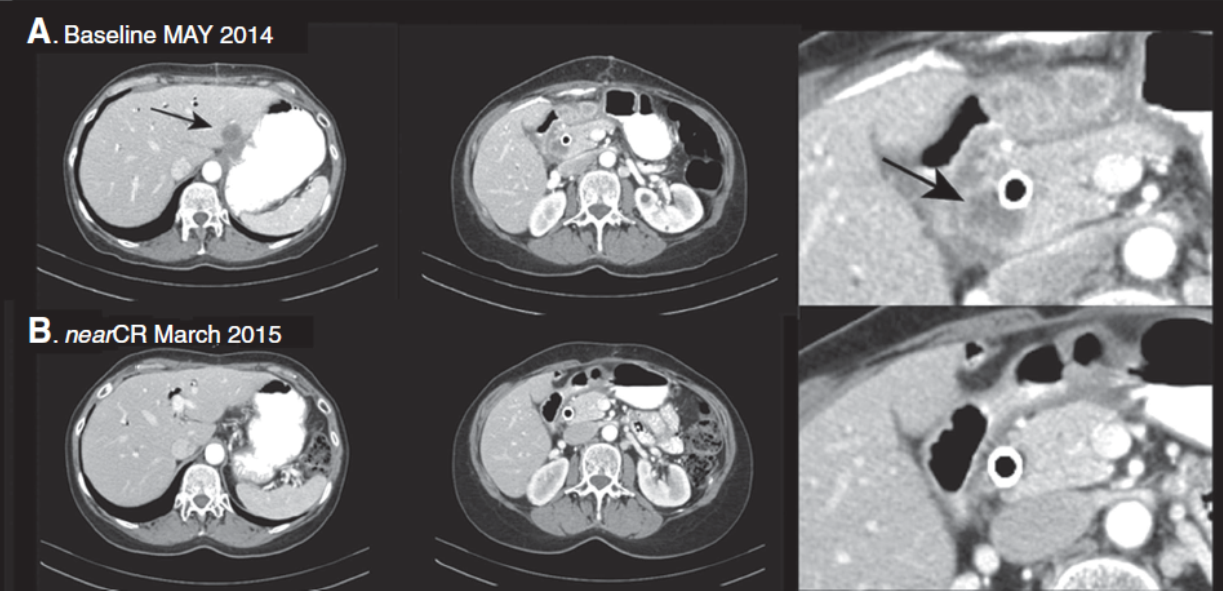 Baseline
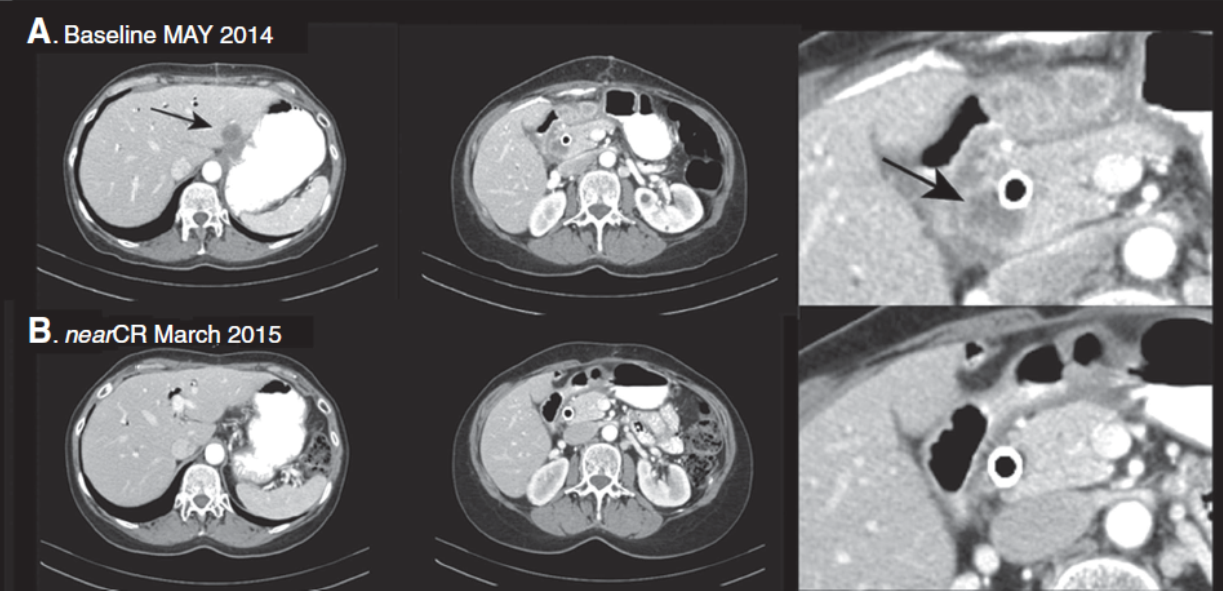 nCR at 15 mos
Go Online for More CCO Coverage of Cancer Biomarkers!
CME-certified on-demand Webcast of the symposium from ASCO 2019
Downloadable slides from the ASCO 2019 symposium
10 Downloadable Summary Resources
clinicaloptions.com/oncology
clinicaloptions.com/biomarkers19resource
Thank you